Технология и разработка инструментария оценивания речевых компетенций у обучающихся с тяжелыми нарушениями речи
МБОУ «С(К)ОШ № 11 г. Челябинска»
Учитель-логопед высшей квалификационной категории: 
Нургалеева Вера Сергеевна
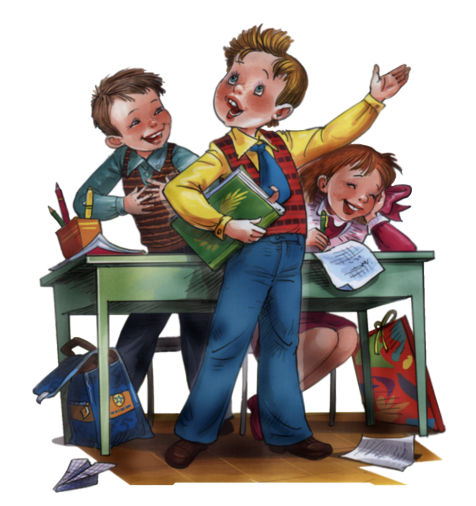 Для чего?
Разработанные контрольно-измерительные 
Материалы речевых компетенций позволят 
учителям-логопедам отслеживать результаты усвоения материала, помогут выделить индивидуальную динамику качества устранения недостатков в устной и письменной речи обучающихся с тяжелыми нарушениями
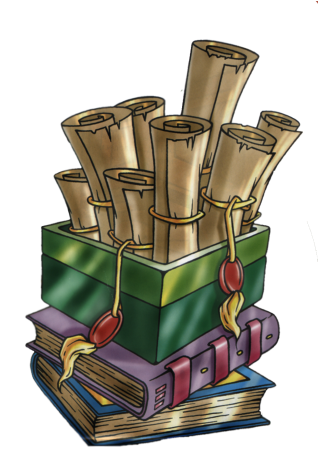 Цель:
Развитие коммуникативной (речевой) компетенции учащихся (овладение устной и письменной формами речи и умением применять их в различных жизненных ситуациях) для успешного освоения основной образовательной программы на основе компенсации первичных нарушений и пропедевтики производных отклонений в развитии.
Система оценивания  бальная
Успехов в учёбе!
1 балл – нет ошибок
0,5 балла — допущена одна ошибка
0,25 балла – две и более ошибки
0 баллов – не может ответить
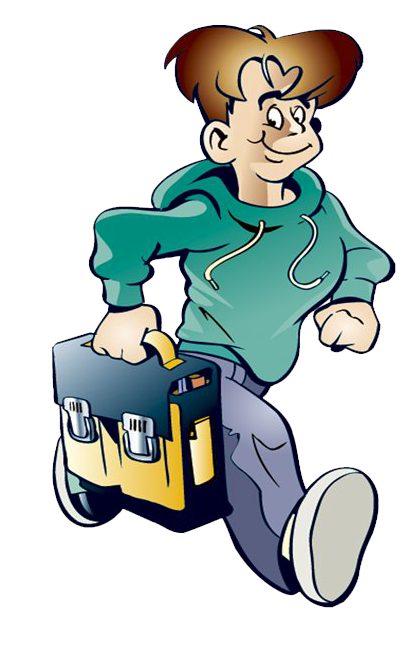 Цель контрольно-измертьльного материала оценивания коммуникативно-речевых компетенций.
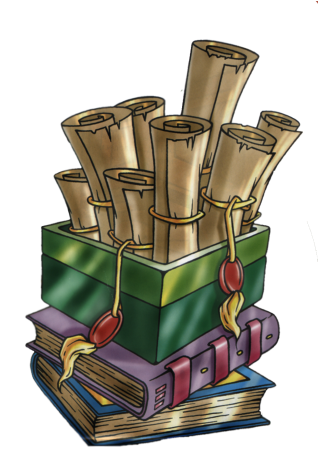 Обследование коммуникативной (речевой) компетенции учащихся (овладение устной и письменной формами речи и умением применять их в различных жизненных ситуациях) .
Что представляет собой КИМ
Что представляет собой КИМ
Диагностика сформированности коммуникативно-речевых навыков(изложение прочитанного)Инструкция: Перечитай текст, подготовься к пересказу. Запиши на бланке № 2 свой заголовок и план текста (задания 1.5,  1.7). Сдай бланк № 1 учителю. На бланке № 2 напиши подробный пересказ текста, соблюдая деление на абзацы
Критерий смысловой целостности:
1 балл– рассказ соответствует ситуации, имеет смысловые звенья расположенные  в правильной последовательности;
0,5 балла – незначительное искажение ситуации, неправильное воспроизведение причинно-следственных связей или отсутствие связующих звеньев;
0,25 балла – выпадение смысловых звеньев, существенное искажение смысла или рассказ не завершен;
0 баллов – отсутствует описание ситуации.
Критерий лексико-грамматического высказывания:
1 балл – грамматически правильный рассказ с адекватным использованием лексических средств;
0,5 балла – без аграмматизмов, но наблюдается стереотипность грамматического оформления, единичные случаи поиска слов или неточное словоупотребление;
0,25 балла – аграмматизмы, далекие смысловые замены, неадекватное использование лексических средств;
0 баллов – рассказ не оформлен.
Критерий развернутости  высказывания
1 балл – составляет не менее 3 развернутых предложений по каждой картинке, подробно описывает ситуацию;
0,5 балла – составляет 2-3 предложения, ситуация понятна, преобладают простые малораспространенные предложения;
0,25 балла – ограничивается 1-2 простыми предложениями по картинке;
0 баллов – ограничивается называнием предметов на картинке, не выполняет задание.
Критерий самостоятельности выполнения задания:
1 балл– полностью самостоятельная работа;
0,5 балла – картинки разложены со стимулирующей помощью, рассказ – самостоятельно;
0,25 баллов – работа по наводящим вопросам;
0 баллов – невыполнение даже при наличии помощи.
Диагностика графомоторных навыков
Проба №1 Обводка
Проба №2  Штриховка
Проба №3  Буквенный конструктор.
Связная  речьПересказ текста « Рыцари» Изложение текста по опорным вопросам и словам.
Критерий смысловой целостности:
1 балл– рассказ соответствует ситуации, имеет смысловые звенья расположенные  в правильной последовательности;
0,5 балла – незначительное искажение ситуации, неправильное воспроизведение причинно-следственных связей или отсутствие связующих звеньев;
0,25 балла – выпадение смысловых звеньев, существенное искажение смысла или рассказ не завершен;
0 баллов – отсутствует описание ситуации.
Критерий лексико-грамматического высказывания:
1 балл – грамматически правильный рассказ с адекватным использованием лексических средств;
0,5 балла – без аграмматизмов, но наблюдается стереотипность грамматического оформления, единичные случаи поиска слов или неточное словоупотребление;
0,25 балла – аграмматизмы, далекие смысловые замены, неадекватное использование лексических средств;
0 баллов – рассказ не оформлен.
Критерий развернутости  высказывания
1 балл – составляет не менее 3 развернутых предложений по каждой картинке, подробно описывает ситуацию;
0,5 балла – составляет 2-3 предложения, ситуация понятна, преобладают простые малораспространенные предложения;
0,25 балла – ограничивается 1-2 простыми предложениями по картинке;
0 баллов – ограничивается называнием предметов на картинке, не выполняет задание.
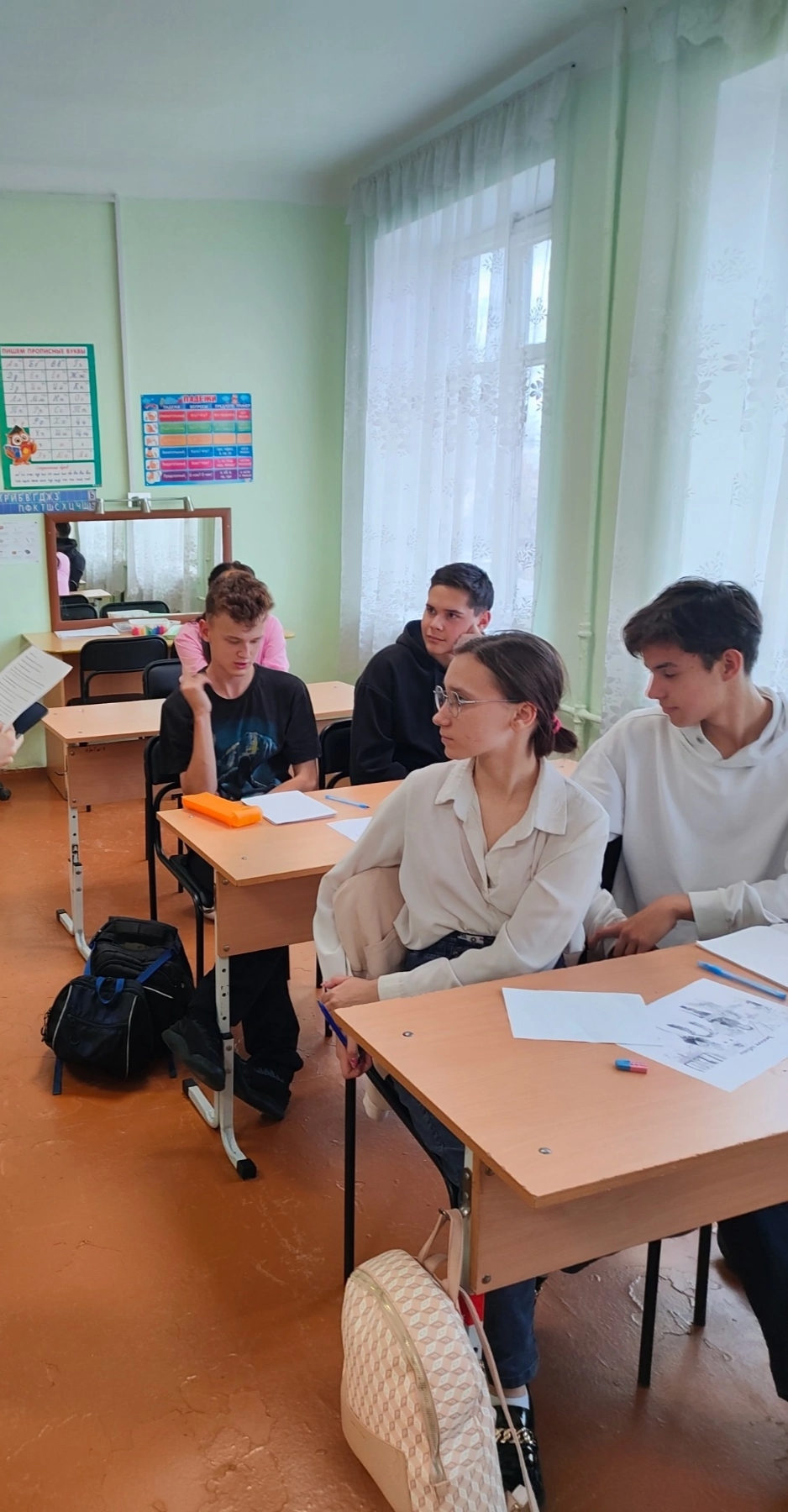 Технология логопедических занятий в 5-10 классах
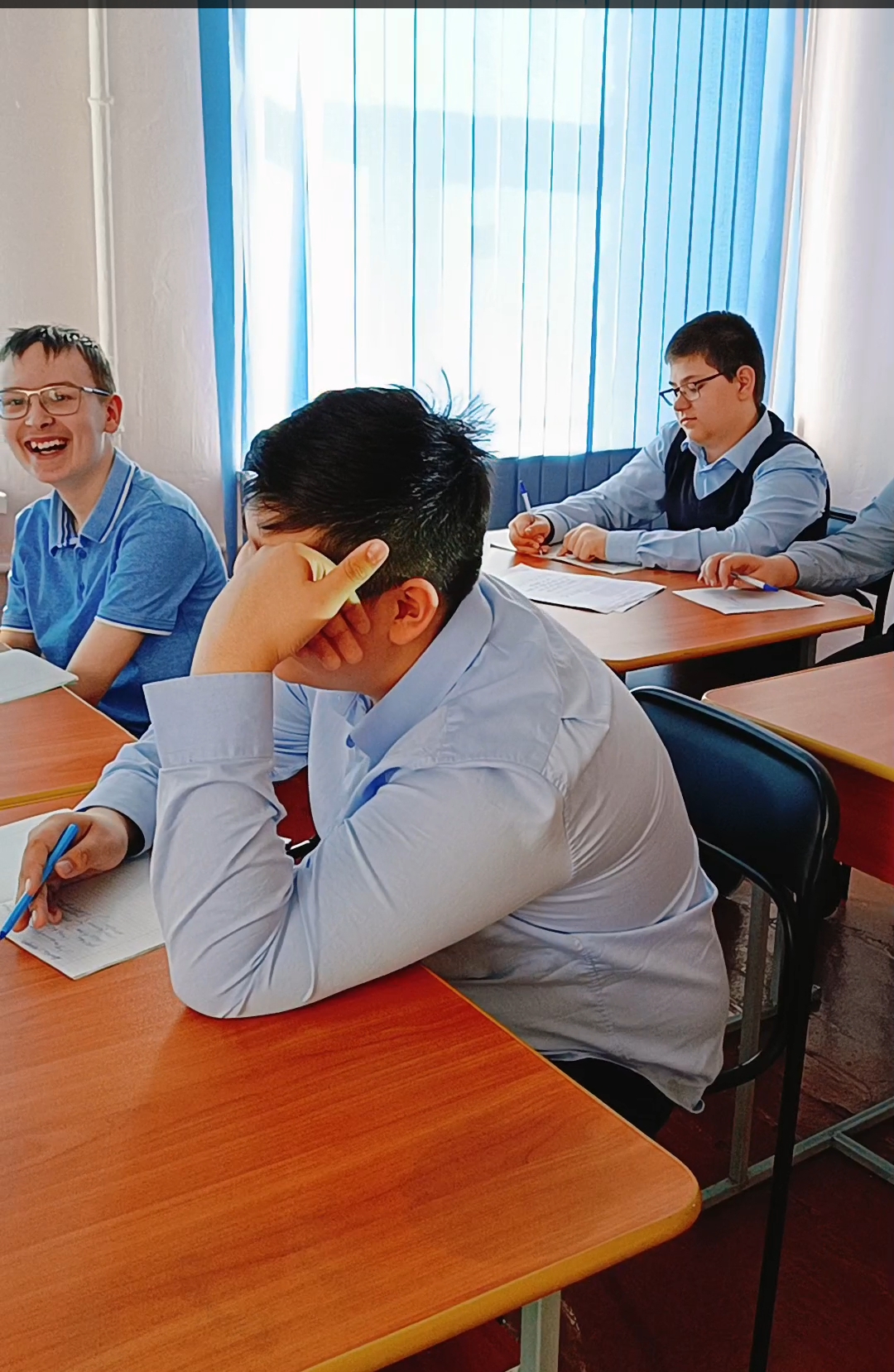 Задачи:
оформлять свои мысли в устный текст точно, компактно, без искажений (в диалоге и монологе);
слушать, вникать в суть услышанного, уметь поставить вопрос к услышанному;
самостоятельно изучать литературу (уметь читать с пониманием);
составлять вторичные тексты (изложение, конспект, тезисы, реферат, доклад), а также самостоятельное письменное связное высказывание (сочинение, личное и деловое письмо, резюме, автобиографию).
коммуникативные функции:
контактные (обращение и приветствие; прощание; знакомство; поздравления и пожелания; выражение благодарности; извинение), 
информационно-коммуникативные (сообщение-сообщение; сообщение-запрос; запрос-сообщение; запрос-запрос), 
регуляционно-коммуникативные (просьба, приглашение; совет, рекомендация; предостережение; запрет; требование), 
эмоционально-коммуникативные (радость; огорчение; возмущение, удивление, сомнение).
Направления работы:
развитие связной речи: диалог, виды диалога, способы передачи диалогической речи в изложении и сочинении;
развитие коммуникативных навыков: правила спора;
совершенствование контактной коммуникативной функции речи: правила речевого этикета (обращение и приветствие; прощание; знакомство; поздравления и пожелания; выражение благодарности; извинение);
активизация знаний о видах изложений (краткое, подробное), уточнение алгоритма работы над изложением;
активизация знаний о приемах сжатия текста (исключение, обобщение, упрощение);
Направления работы:
развитие грамматического строя речи: сокращение сложноподчиненных предложений;
определение вида реферата, сравнение особенностей информативного и аналитического реферата;
практическое упражнение в сжатии текста;
развитие информационно-коммуникативной функции речи: конспектирование предложенного текста, создание тезисов научной статьи;
самостоятельное связное высказывание, диалогическая речь.
СПАСИБО ЗА ВНИМАНИЕ